29. Suenen Dulces Himnos
1. ¡Suenen dulces himnos gratos al Señor,
Y óiganse en concierto universal!
Desde el alto cielo baja el Salvador
Para beneficio del mortal.

Coro:
¡Gloria! ¡Gloria sea a nuestro Dios!
¡Gloria! Sí, cantemos a una voz.
Y el cantar de gloria, que se oyó en Belén,
Sea nuestro cántico también.
2. Montes y collados fluyan leche y miel,
Y abundancia esparzan y solaz.
Gócense los pueblos, gócese Israel,
Que a la tierra viene ya la paz.

Coro:
¡Gloria! ¡Gloria sea a nuestro Dios!
¡Gloria! Sí, cantemos a una voz.
Y el cantar de gloria, que se oyó en Belén,
Sea nuestro cántico también.
3. Salte de alegría, lleno el corazón,
La abatida y pobre humanidad;
Dios se compadece viendo su aflicción,
Y le muestra buena voluntad. 

Coro:
¡Gloria! ¡Gloria sea a nuestro Dios!
¡Gloria! Sí, cantemos a una voz.
Y el cantar de gloria, que se oyó en Belén,
Sea nuestro cántico también.
4. Lata en nuestros pechos noble gratitud
Hacia quien nos brinda redención;
Y a Jesús, el Cristo, que nos da salud,
Tributemos nuestra adoración.

Coro:
¡Gloria! ¡Gloria sea a nuestro Dios!
¡Gloria! Sí, cantemos a una voz.
Y el cantar de gloria, que se oyó en Belén,
Sea nuestro cántico también.
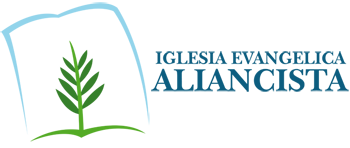